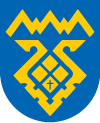 Администрация городского округа Тольятти
Первый этап общественных обсуждений 
предварительно распределенных бюджетных ассигнований на 2020 год
и плановый период 2021-2022 годов 

Главный распорядитель бюджетных средств – 
Департамент общественной  безопасности администрации
 городского округа Тольятти
Докладчик: 
Руководитель департамента общественной безопасности 
Денисов Виталий Владимирович
Предварительное распределение ассигнований по ГРБС -департаменту общественной безопасности на 2020-2022 годы
Программные направления расходов на 2020 год
Содержание МКУ «Центр гражданской защиты городского округа Тольятти» – 
74 321тыс.руб..
Содержание МБОУ ДПО «Курсы ГО г.о.Тольятти»  - 3 284 тыс.руб.
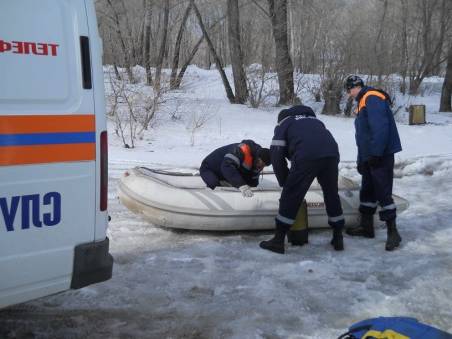 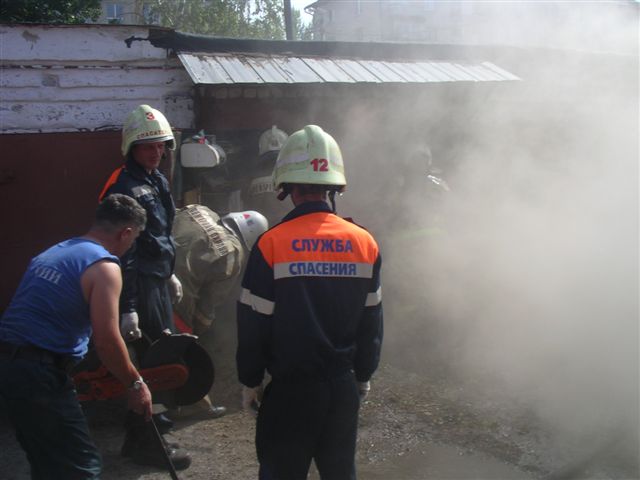 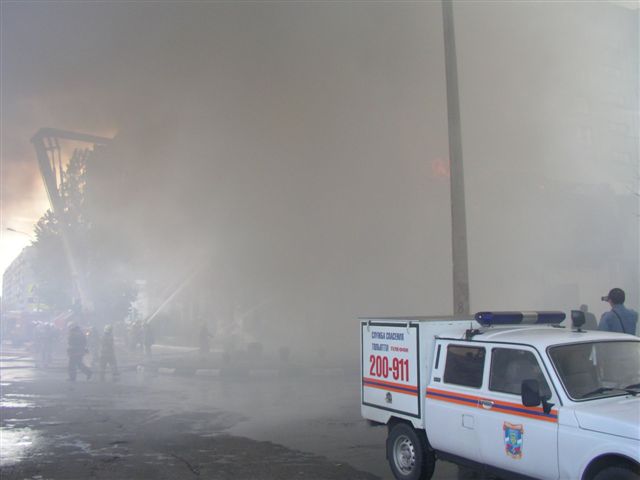 Программные направления расходов на 2020 год
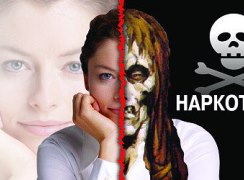 приобретение товаров с логотипом по антинаркотической пропаганде.
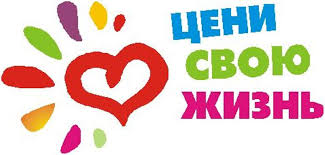 Программные направления расходов 
на 2020 год
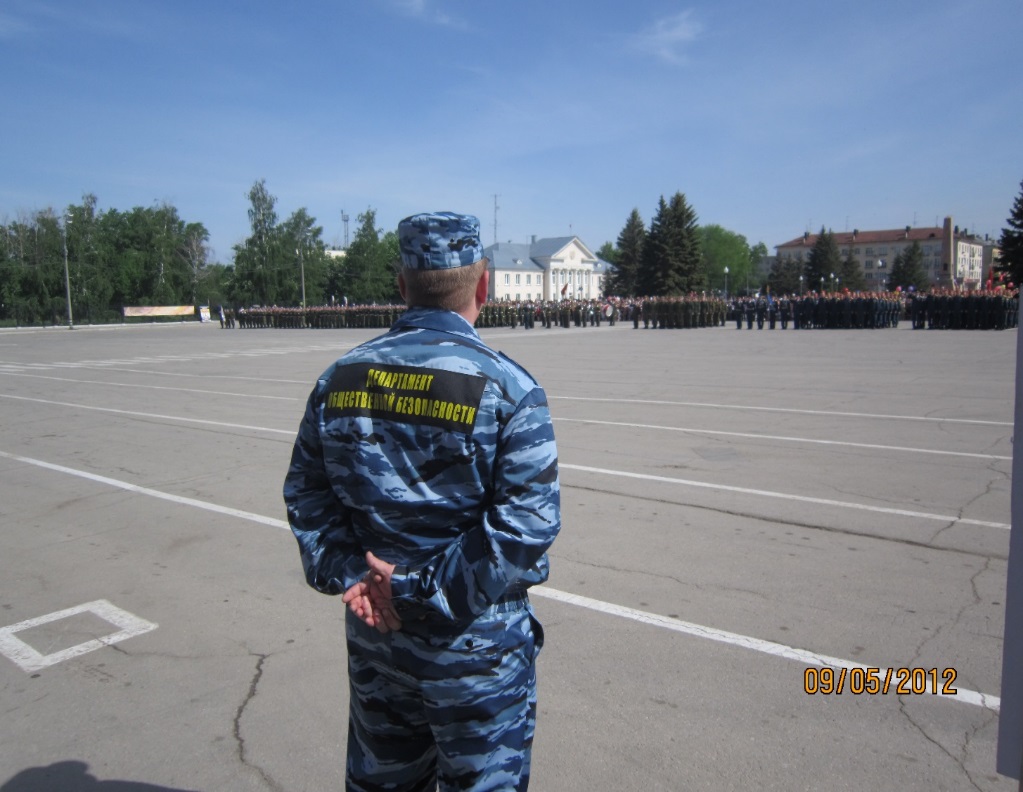 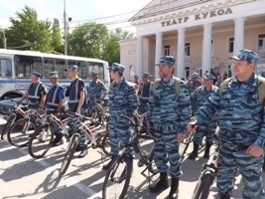 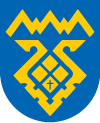 Спасибо за внимание!